Chủ đề 3: Mái ấm gia đình. Bài 2: NGƯỜI EM YÊU QUÝ
KHỞI ĐỘNG: TRÒ CHƠI GHÉP TRANH
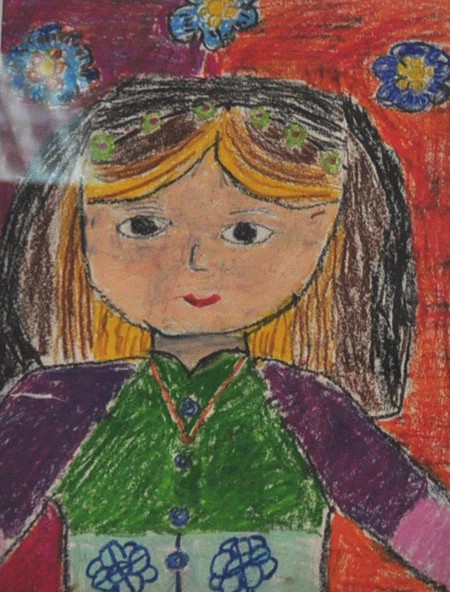 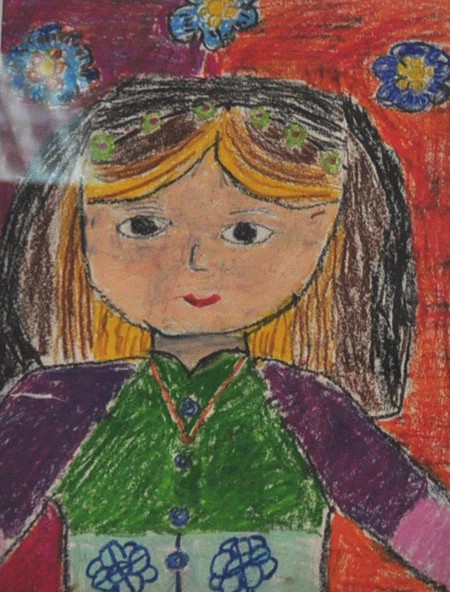 1
2
B
A
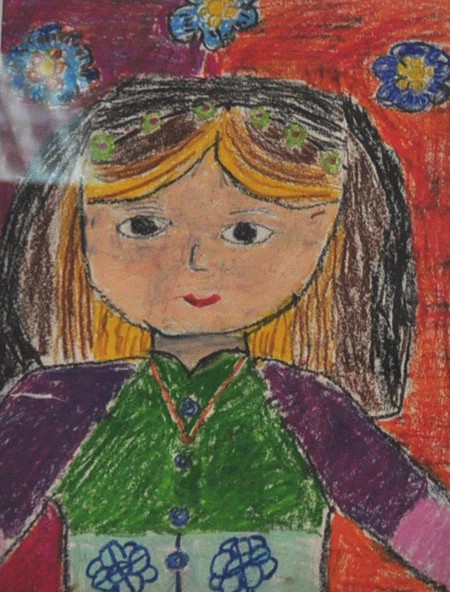 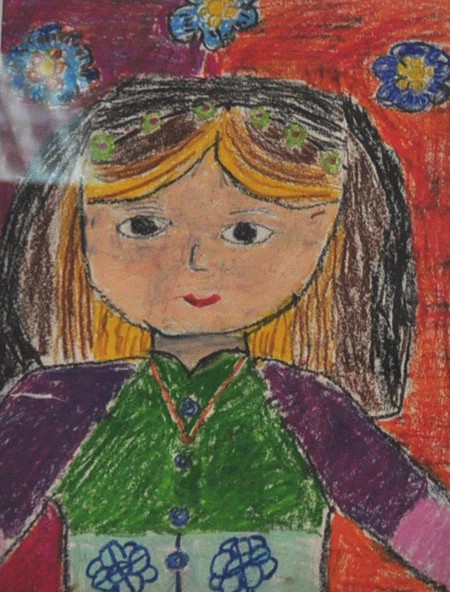 4
3
D
C
Chủ đề 3: Mái ấm gia đình. Bài 2: NGƯỜI EM YÊU QUÝ
KHỞI ĐỘNG: TRÒ CHƠI GHÉP TRANH
C
B
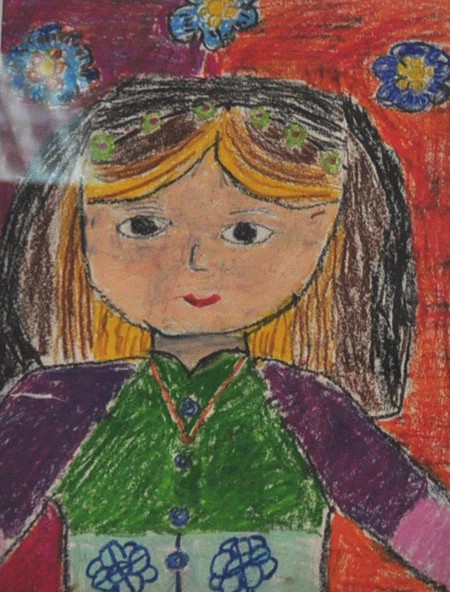 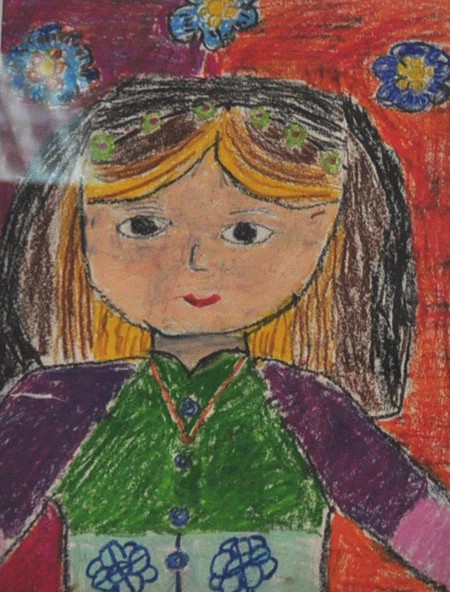 2
1
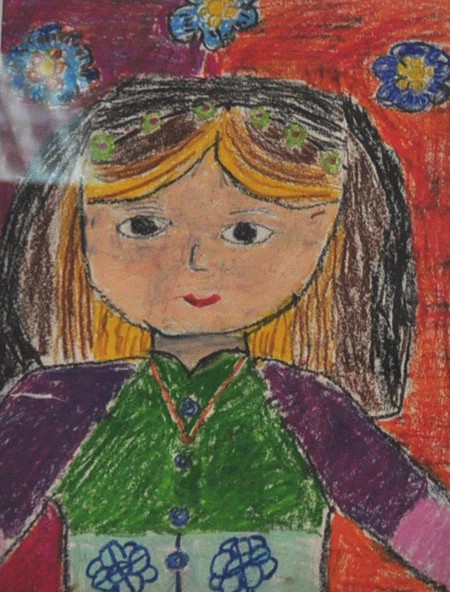 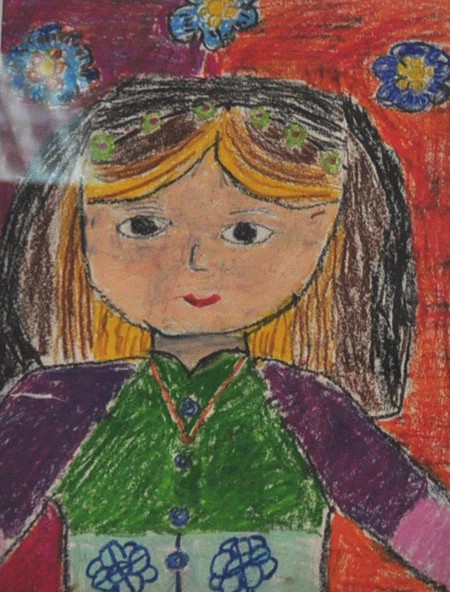 3
4
A
D
Chủ đề 3: Mái ấm gia đình. Bài 2: NGƯỜI EM YÊU QUÝ
HOẠT ĐỘNG 1: KHÁM PHÁ
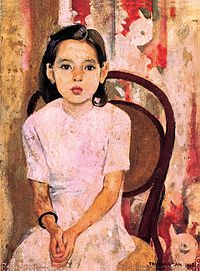 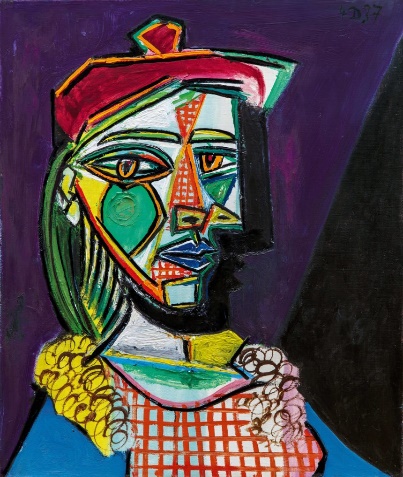 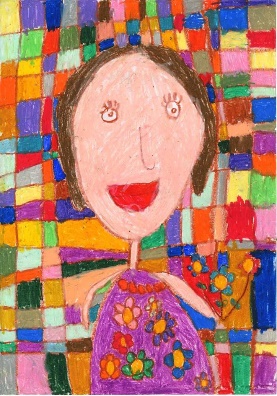 3
1
2
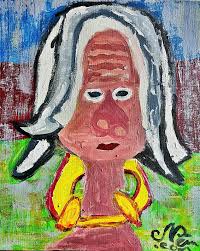 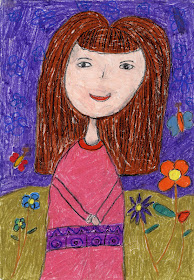 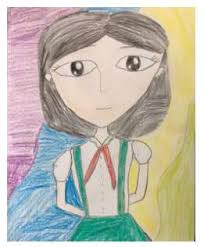 3
1
2
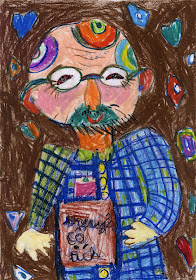 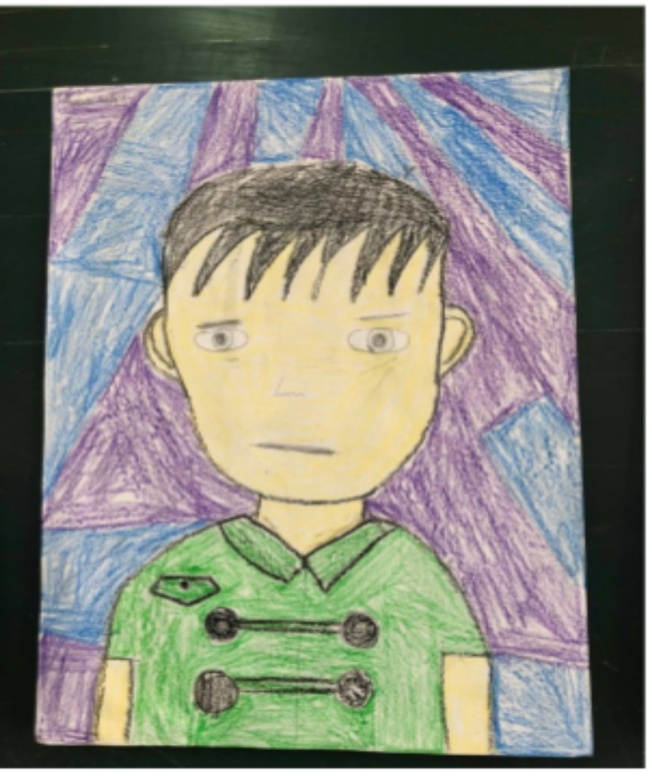 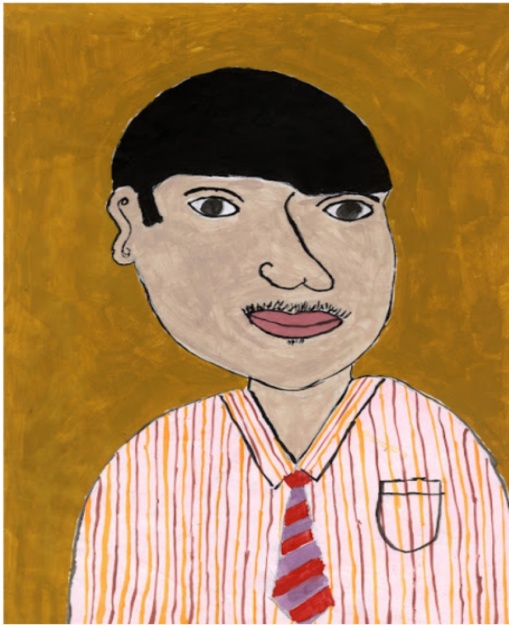 6
4
5
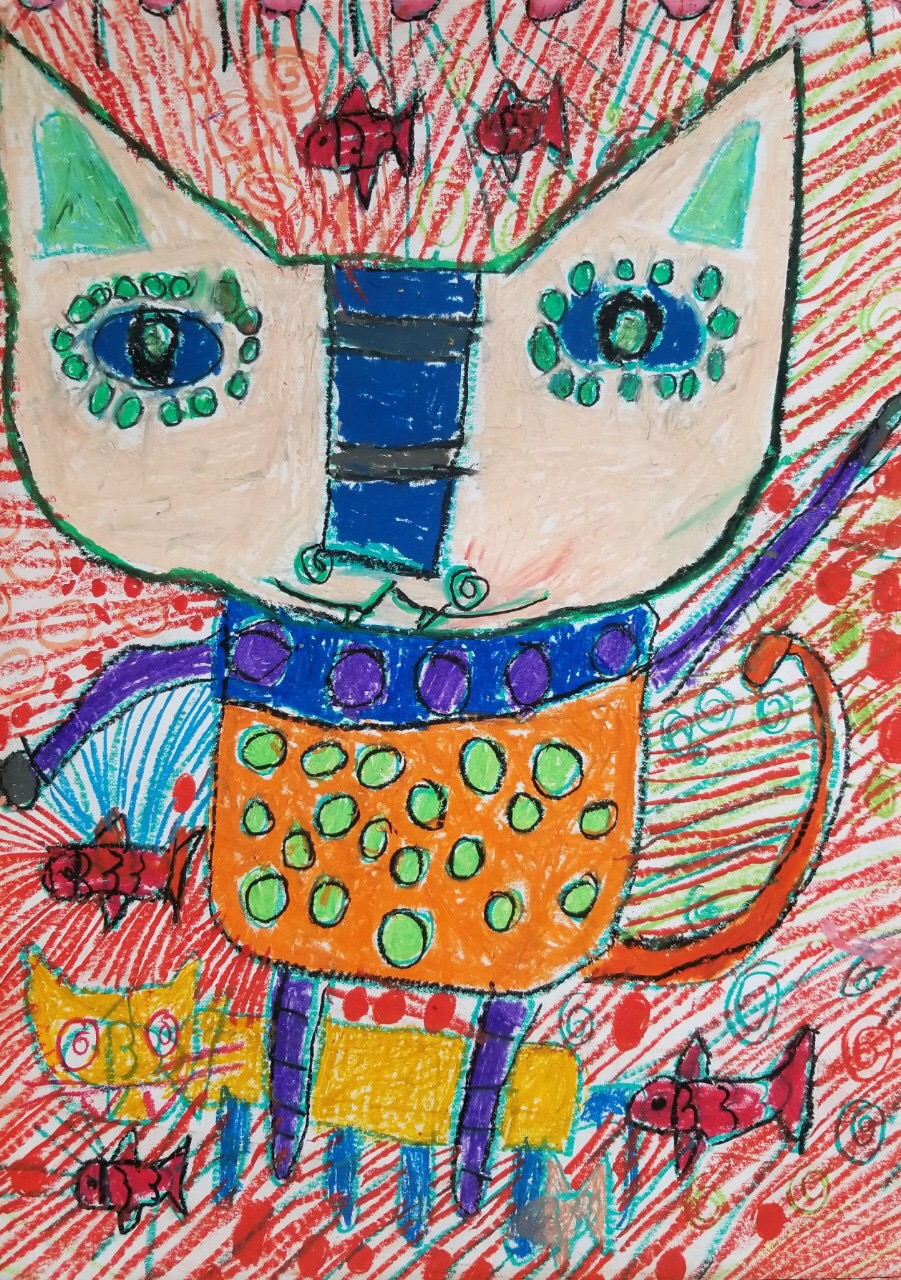 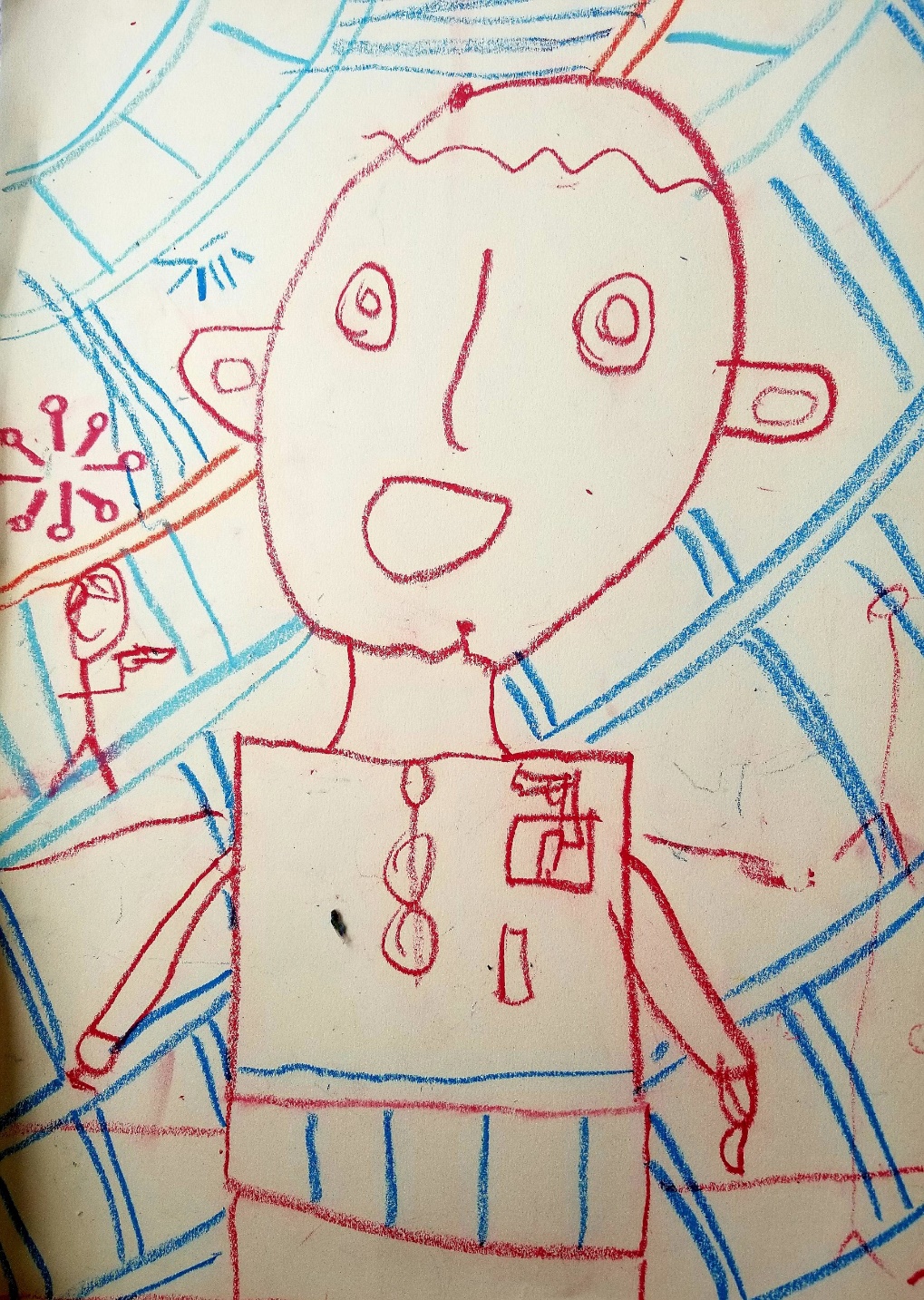 7
8
HOẠT ĐỘNG 2. KIẾN TẠO KIẾN THỨC- KỸ NĂNG
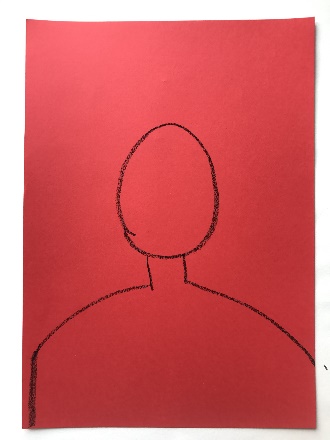 2
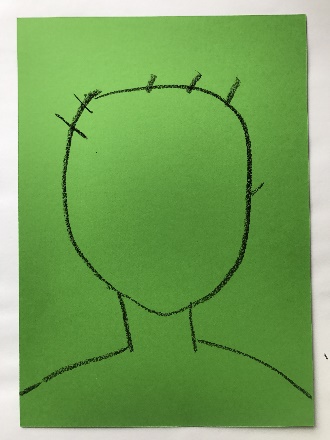 4
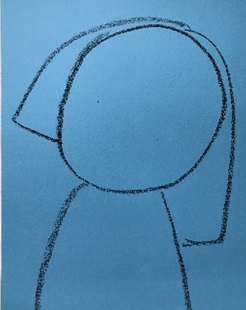 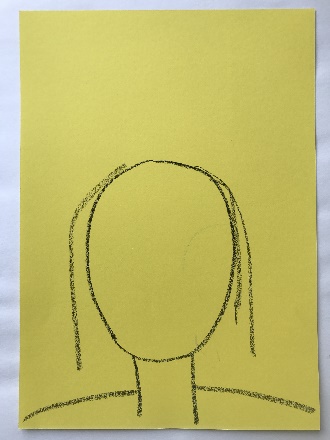 1
3
3
1
2
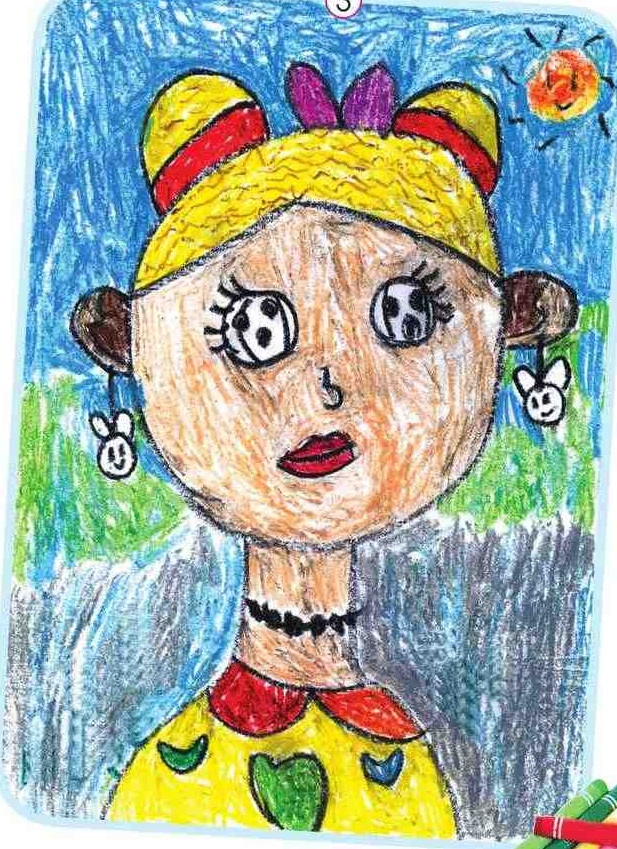 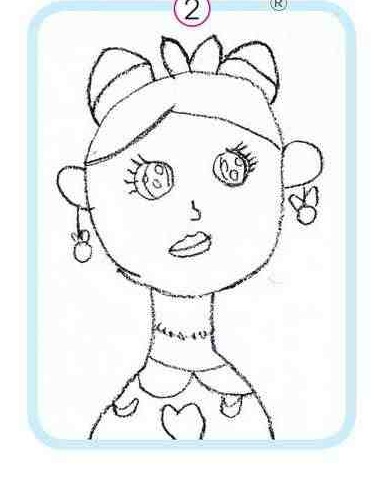 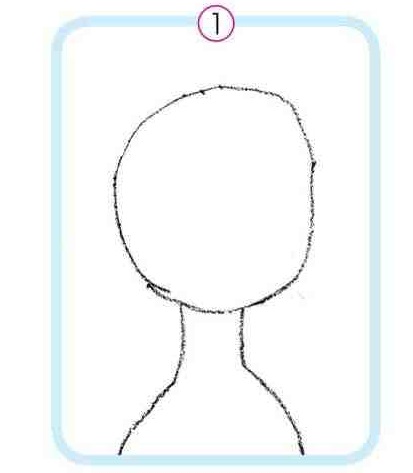 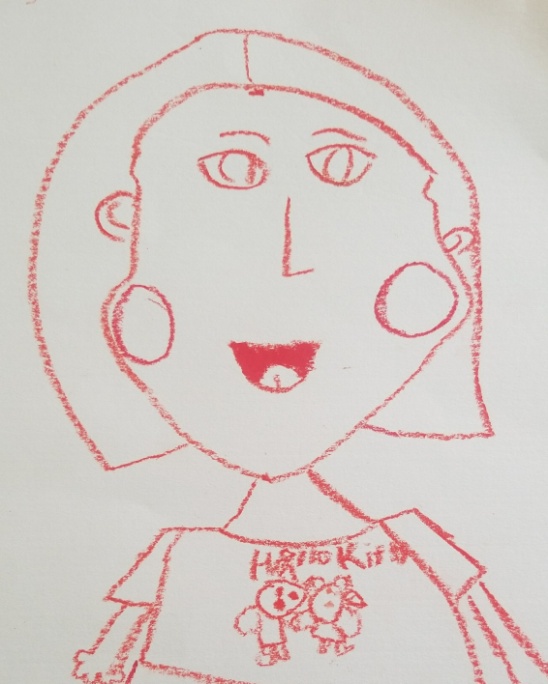 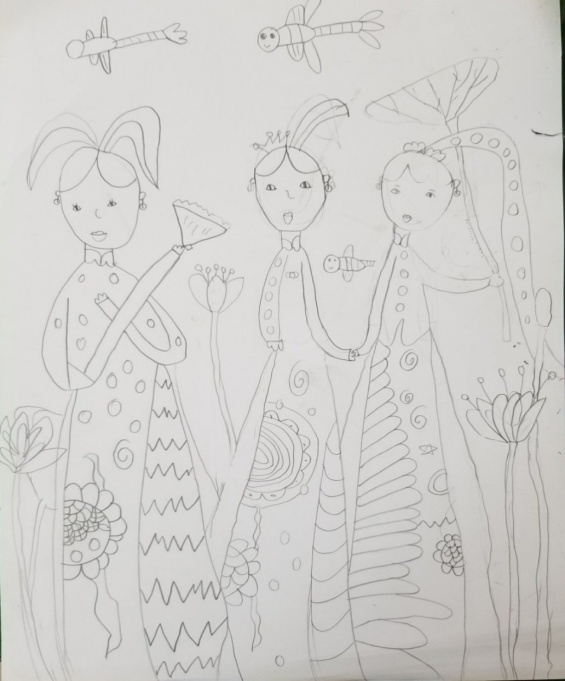 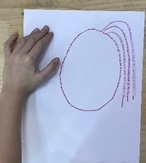 1
3
2
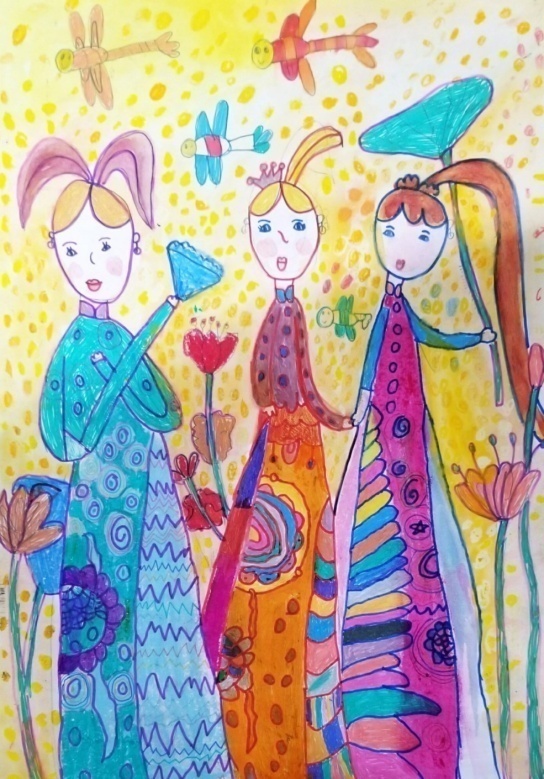 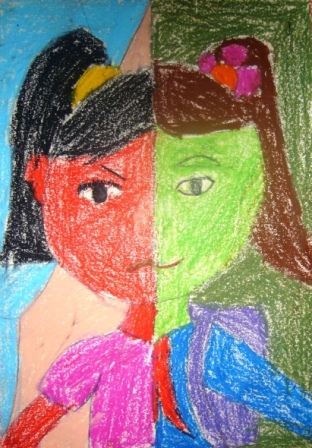 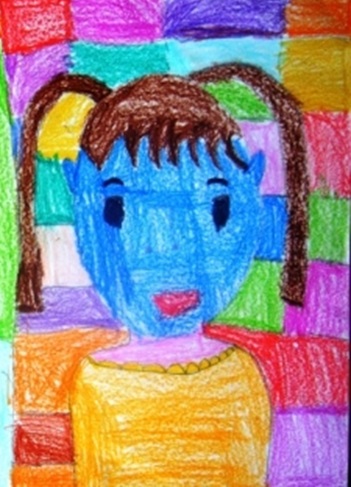 4
5
6
MỘT SỐ SẢN PHẨM THAM KHẢO
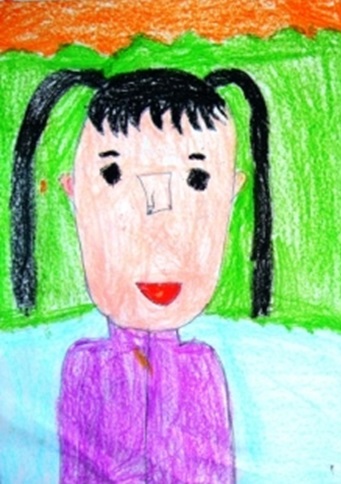 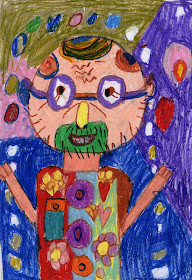 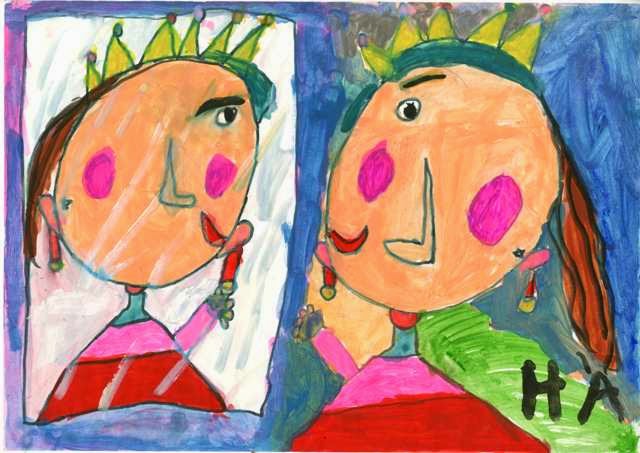 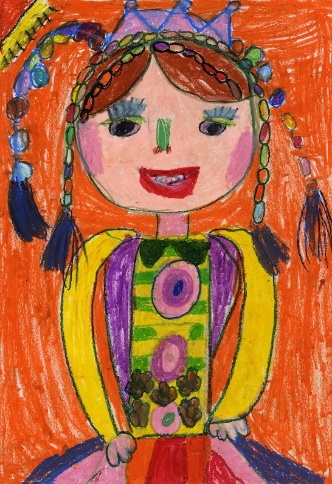 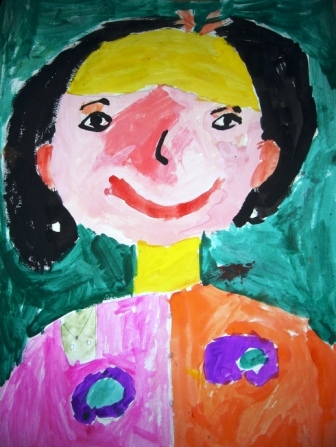 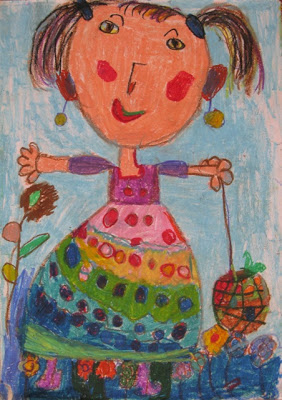 HOẠT ĐỘNG 3: LUYỆN TẬP, SÁNG TẠO
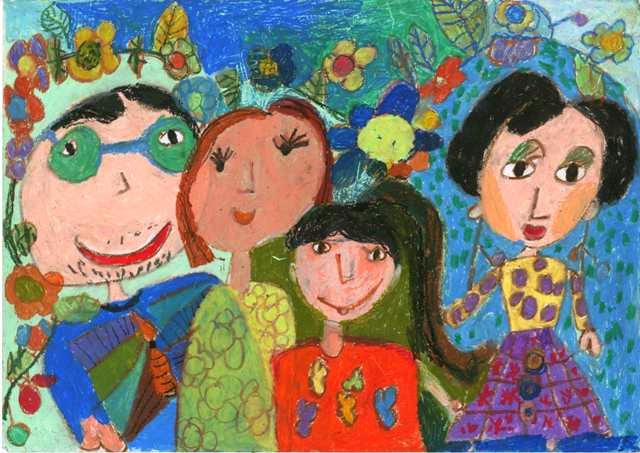 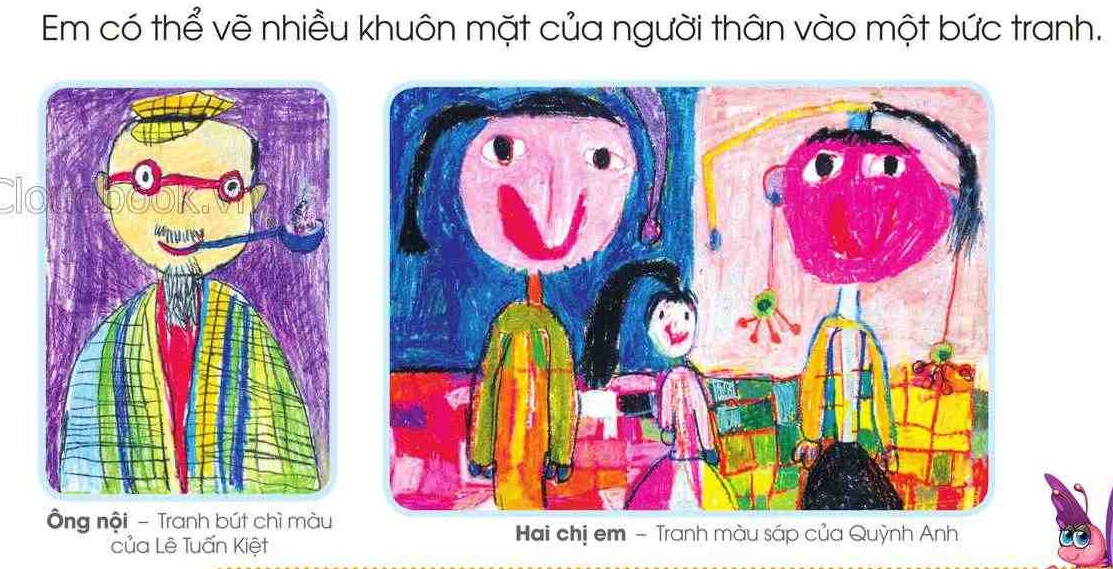 4
3
HOẠT ĐỘNG 4: CHIA SẺ CẢM NHẬN
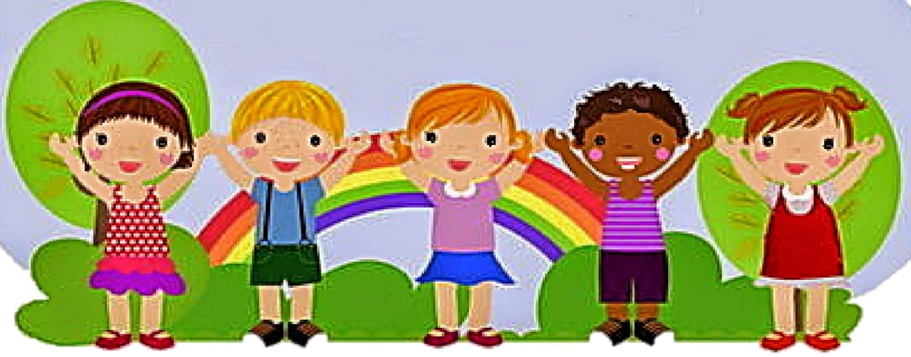 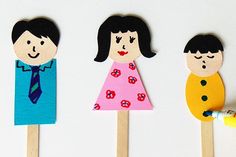 HOẠT ĐỘNG 5: VẬN DỤNG SÁNG TẠO
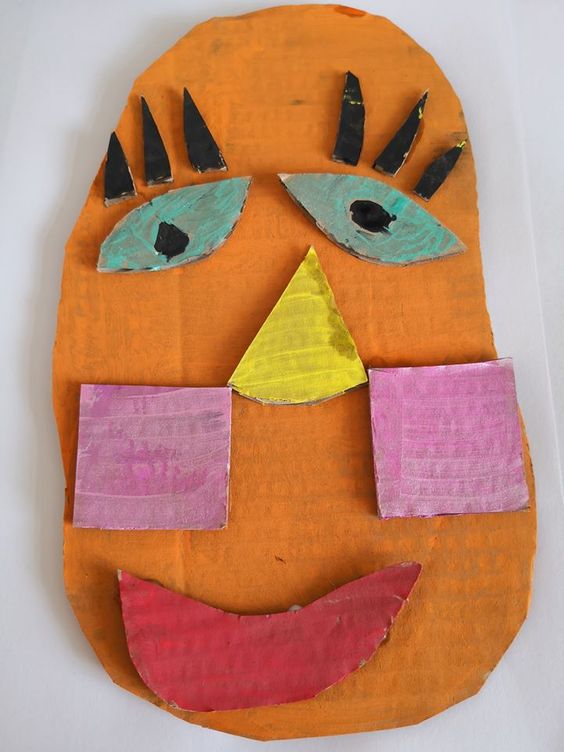 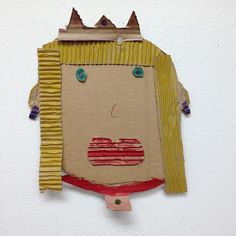 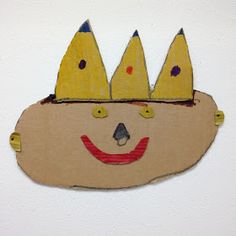